Motion Words: A Text-like Representation of 3D Skeleton Sequences
Jan Sedmidubsky, Petra Budikova, Vlastislav Dohnal, Pavel Zezula
Laboratory of Data Intensive Systems and Applications
Faculty of Informatics, Masaryk University, Brno, Czechia
disa.fi.muni.cz
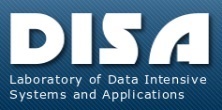 What are 3D skeleton sequences?
Simplified representation of human motion
Sequence of poses that keep the 3D coordinates of important body joints in a specific time moment
Recorded by specialized motion capture devices or extracted from common video by 3D pose-estimation methods
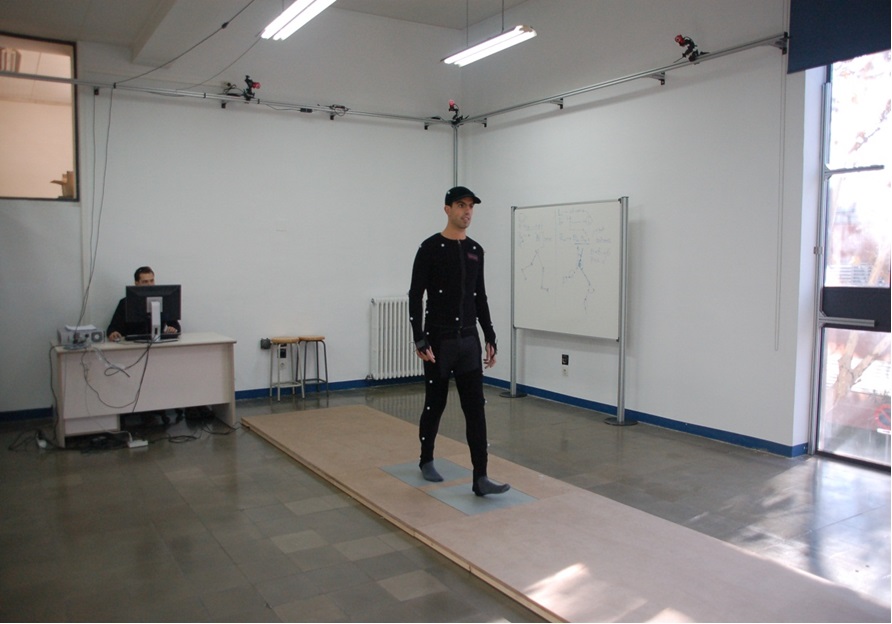 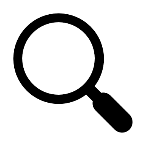 Synchronized
cameras
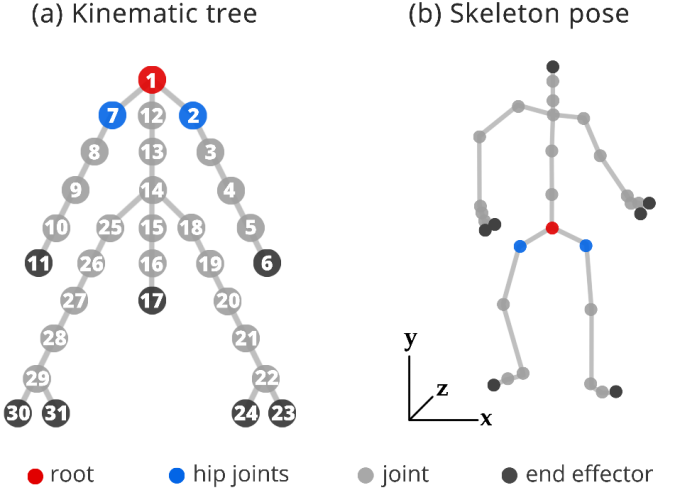 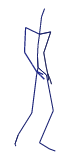 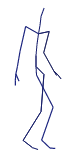 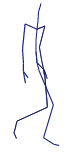 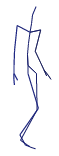 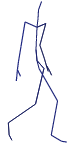 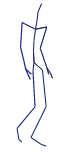 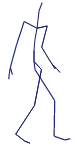 Pose captured in a given
time moment
What are 3D skeleton sequence good for?
Many application domains:
Computer animation – virtual and augmented reality
Medicine – rehabilitation, detection of movement disorders
Sports – assessment of performance, digital referees
Smart-homes – detection of falls of elderly people
Military – simulation of conflict resolving situations
…
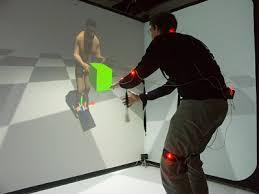 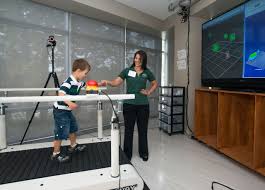 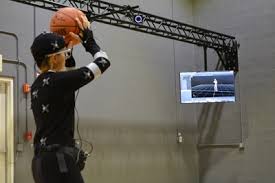 What is our paper about?
MOTION WORDS = new compact representation of motion data that keeps important information and can be efficiently processed
Three important questions (talk outline)
WHY motion words?
State-of-the-art in motion processing
Inspiration from other domains

HOW can motions be represented by motion words?
Basic idea
Simple motion words and their limitations
Generalized motion words 

DOES IT WORK?
Experimental evaluation with real data and application
Lessons learned and future research directions
State-of-the-art in motion processing
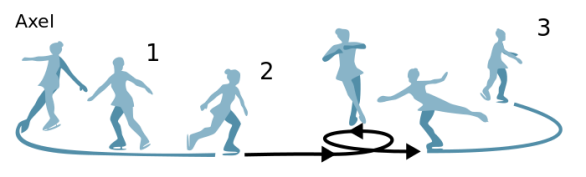 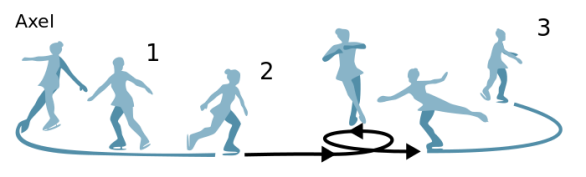 Most research focuses on action recognition: classifying manually segmented motions using labeled training data
Typically solved using convolutional or recurrent NN classifiers






Not-so-well-studied tasks: motions captured as long continuous sequences without semantic partitioning, no labeled data
E.g. subsequence search, similarity joins, …
Needs efficient and scalable evaluation of similarity queries
DTW alignment of 3D skeletons is not applicable
Our idea: lets try text-based processing!
Pirouette
Axel jump
Axel jump
Twizzle
Find all occurrences of similar motions!
Rittberger jump
Step sequence
query
query
training data
unsegmented data
Inspiration from image processing
Image processing in 2000s:
Local image features are in fashion 
Thousands of high-dimensional features per image 
       – pairwise matching neither feasible nor useful

Josef Sivic, Andrew Zisserman: Video Google: A Text Retrieval Approach to Object Matching in Videos. ICCV 2003.
Use clustering to quantize feature descriptors into visual words
Apply text-processing techniques 
Great success!
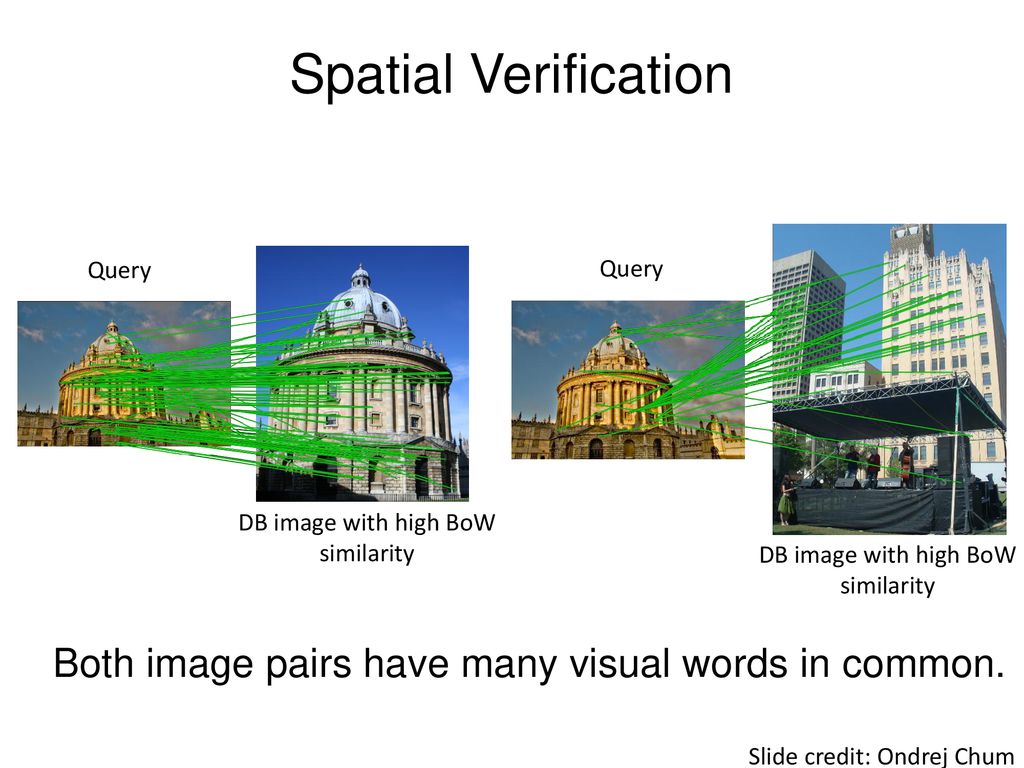 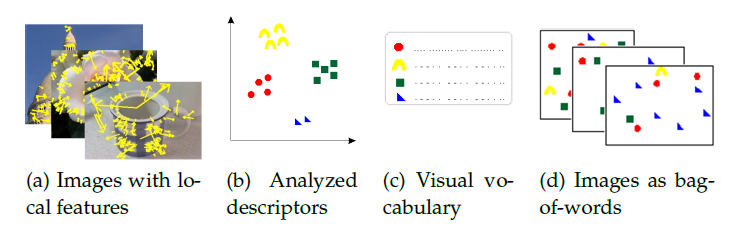 Quantizing motion data – the big picture
Input: long sequence of 3D skeleton data






Step 1: segmentation
Fixed-sized overlapping segments (length 0.67 s, shift 20 %)
Step 2: quantization of the segment space

Output: 
MW representation of the input sequence
C
D
A
F
G
B
E
…
…
…
…
… A,  A,  B,  O,  M,  M,  P,  D, …
Quantizing motion data – the big picture (cont.)
Basic solution: Hard MWs
Hard quantization
Segment space divided into non-overlapping partitions 
Partition identifiers become the hard MWs
Each motion segment is associated with exactly one hard MW
Trivial MW matching: only identical MWs match
Properties: 
Hard MWs can be readily processed by text-retrieval tools
Border problem

s1 → A        s2 → C        s3 → C

trivial matchMW: s1 ≈ s2, s1 ≈ s3, s2 ≈ s3

MW A
MW D
MW B
s1
s2
s3
MW C
Better solution: Soft MWs
The border problem occurs when a segment lies near partition border
How can we put the divided segments back together?
Soft quantization: 
Partition identifiers become MW elements
Soft MW for s1 is an ordered set of one or more MW elements
Base element – identifies the partition containing s1 
Expanded elements – additional partitions that have borders near to s1
Soft-base MW matching: two MWs match if their intersection contains at least one base element
element A
base, expanded
s1 → {A,D}     s2 → {C,A,B}     s3 → {C,D}

soft-base matchMW: s1 ≈ s2, s1 ≈ s3, s2 ≈ s3
element D
base
element B
s1
expanded
s2
s3
element C
Better solution II: Multi-overlay MWs
Multi-overlay quantization:
Multiple independent partitioning overlays
Multi-overlay MW for s1 is an n-tuple of MW elements assigned to s1 in individual overlays
m-out-of-n MW matching: two MWs match if they agree on at least m positions of the respective n-tuples
Overlay 1
Overlay 2
A
E
D
s1
s1
B
F
s2
s2
s3
s3
G
C
H
Properties of soft and multi-overlay MWs: 
Border problem is supressed
Non-trivial MW matching requires adjustments of IR techniques
s1 → (A,G)       s2 → (C,G)       s3 → (C,H)

1-out-of-2 matchMW: s1 ≈ s2, s1 ≈ s3, s2 ≈ s3


Implementation highlights
Segment space partitioning: Voronoi partitions, 3 pivot selection methods
random
k-means clustering
hierarchical k-means clustering

Hard MW parameters:
Number of partitions
Soft MW parameters:
Maximum estimated distance between s1 and border of expanded MW element
Maximum number of MW elements
Multi-overlay MW parameters:
Number of overlays
Number of overlays required to agree
MW quality evaluation
Application-independent: Are MWs similarity-preserving?
Similar segment pairs should be mapped to matching MWs and vice-versa
GT of similar and dissimilar segment pairs: 
Similarity and dissimilarity thresholds are derived from distance distribution
Used for computing Precision, Recall, and F-score
Precision: (# of similar matched pairs)/(# of all matched pairs)
Recall: (# of similar matched pairs)/(# of all similar pairs)
 

Application-specific: Are MWs useful in applications?
kNN classification of action category
Similar action search

Data: HDM05 dataset 
exercising and daily movement activities
2,345 short motions categorized in 130 classes
After segmentation: 28,000 segments
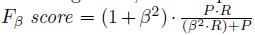 Selected results: application-independent eval.
Hard MWs
Settings: segmentation determined by k-means clustering, k=350
Similarity-preserving property: precision 90.8 %, recall 34.9 %
Low recall because of the border problem!
Soft MWs 
Settings: 350 MW elements, up to 6 MW elements per segment
Similarity-preserving property: precision 87.2 %, recall 72.1 %
Multi-overlay MWs
Settings: 5 overlays, each partitioned by k-means, k=350; 2-out-of-5 matching
Similarity-preserving property: precision 85.3 %, recall 72.8 %
Selected results: application-specific eval.
Query processing costs:
3D skeletons + DTW, sequential scan: 2.3 s per query on average
MWs + DTW, sequential scan: 0.013 s per query
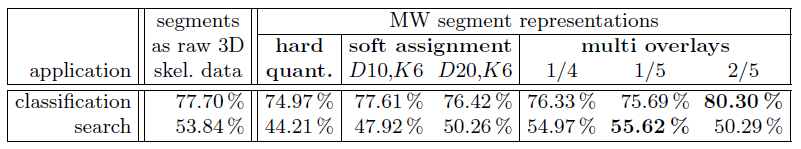 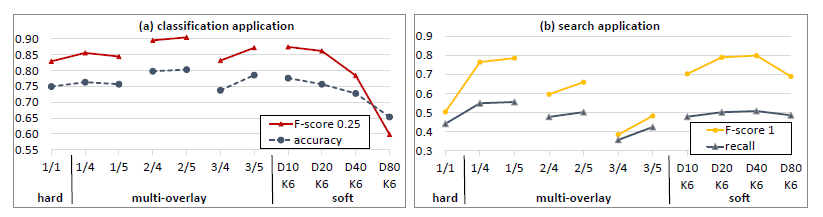 Conclusions
Our achievements:
MW model
Text-like representation of unlabeled 3D skeleton data
Allows efficient processing using mature IR technologies
Soft-assignment and multi-overlay partitioning  
Reduces the border problem 
Achieves high retrieval quality 
Application-independent evaluation of the MW vocabulary quality
Allows to estimate MW usefulness in applications 
The MW parameters can be tuned using data distribution only

Future research directions:
preparation and preprocessing of the short segments
scalable indexing and search algorithms for the MW data
Questions, please!
?
?
?
?
?
?
In case of more questions, don’t hesitate to contact me: budikova@fi.muni.cz